Lesson 75
-le
[Speaker Notes: ufliteracy.org]
Lesson 75
-le
[Speaker Notes: See UFLI Foundations lesson plan Step 1 for phonemic awareness activity.]
[Speaker Notes: See UFLI Foundations lesson plan Step 2 for student phoneme responses.]
y
dge
g
tch
ch
-ed
c
a
i
o
e
u
nk
ng
wh
ph
th
sh
ck
[Speaker Notes: See UFLI Foundations lesson plan Step 3 for auditory drill activity.]
[Speaker Notes: No slides needed for auditory drill.]
[Speaker Notes: See UFLI Foundations lesson plan Step 4 for blending drill word chain and grid. 
Visit ufliteracy.org to access the Blending Board app.]
[Speaker Notes: See UFLI Foundations lesson plan Step 5 for recommended teacher language and activities to introduce the new concept.]
Syllable
A word or part of a word with one vowel sound.
Closed Syllables
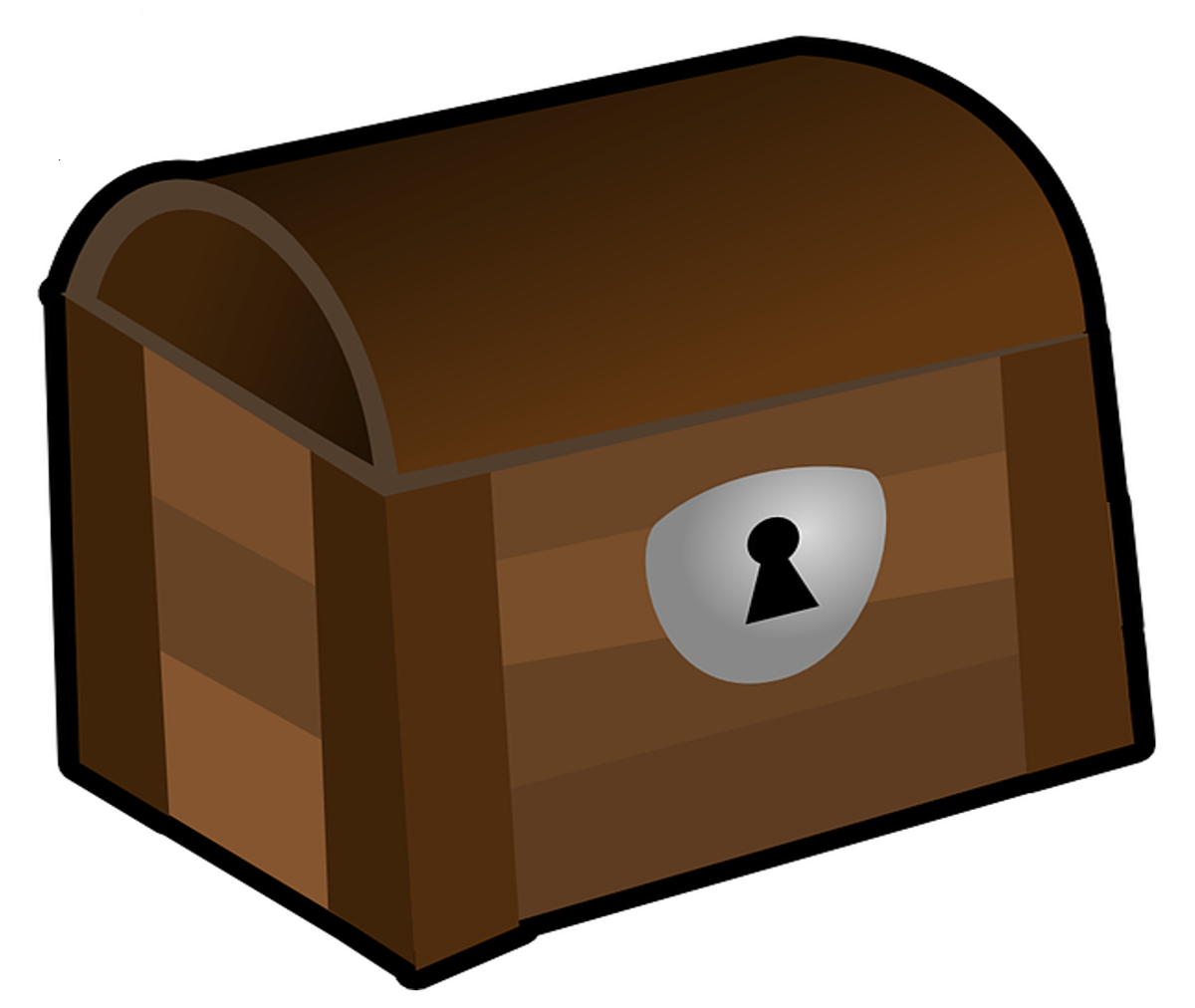 V
C
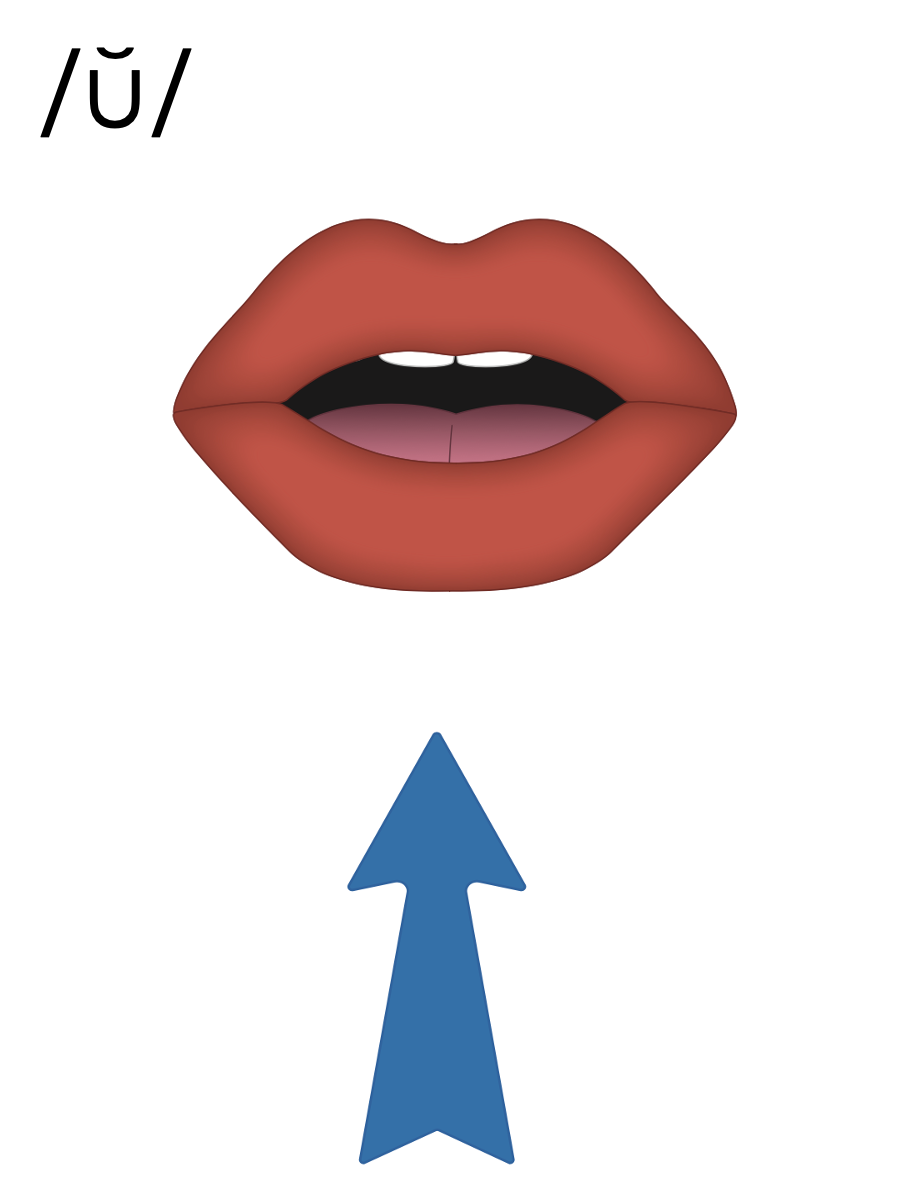 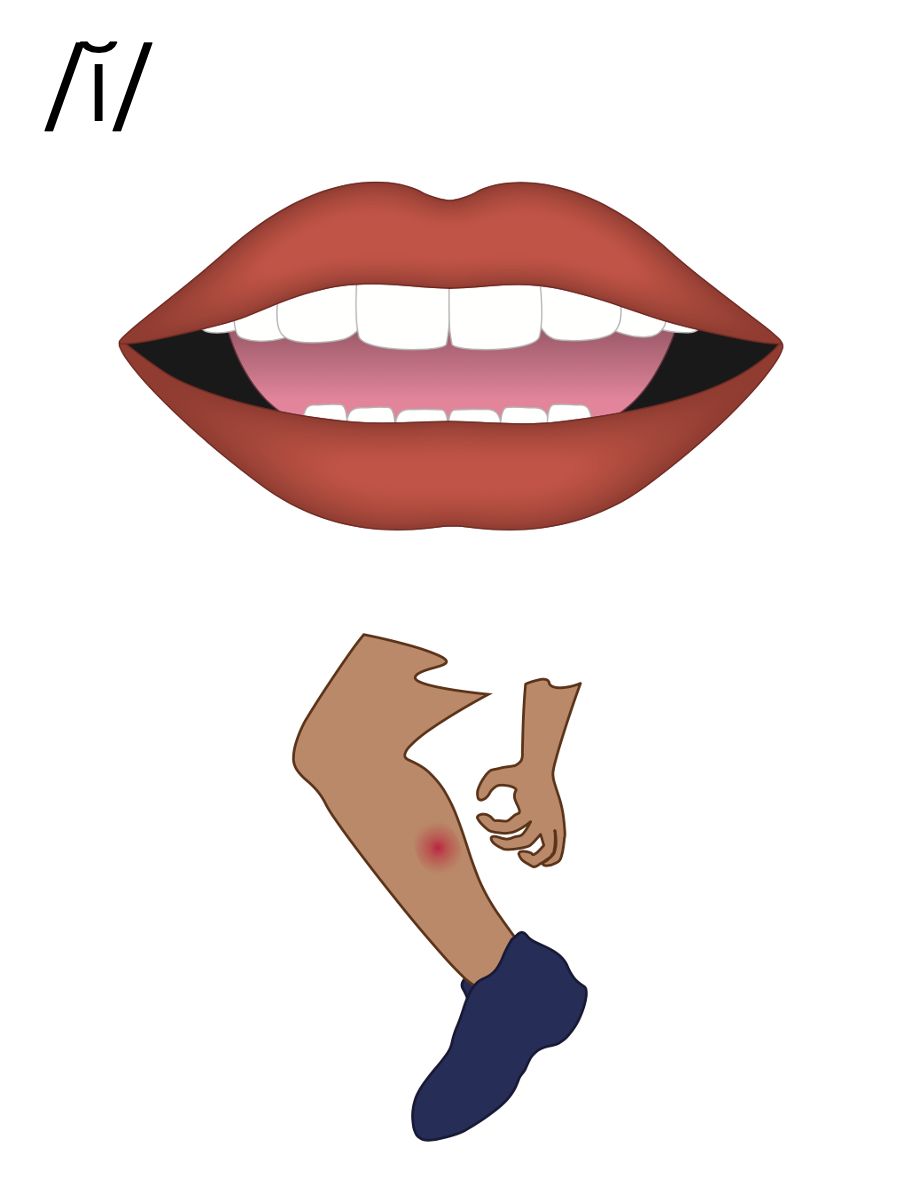 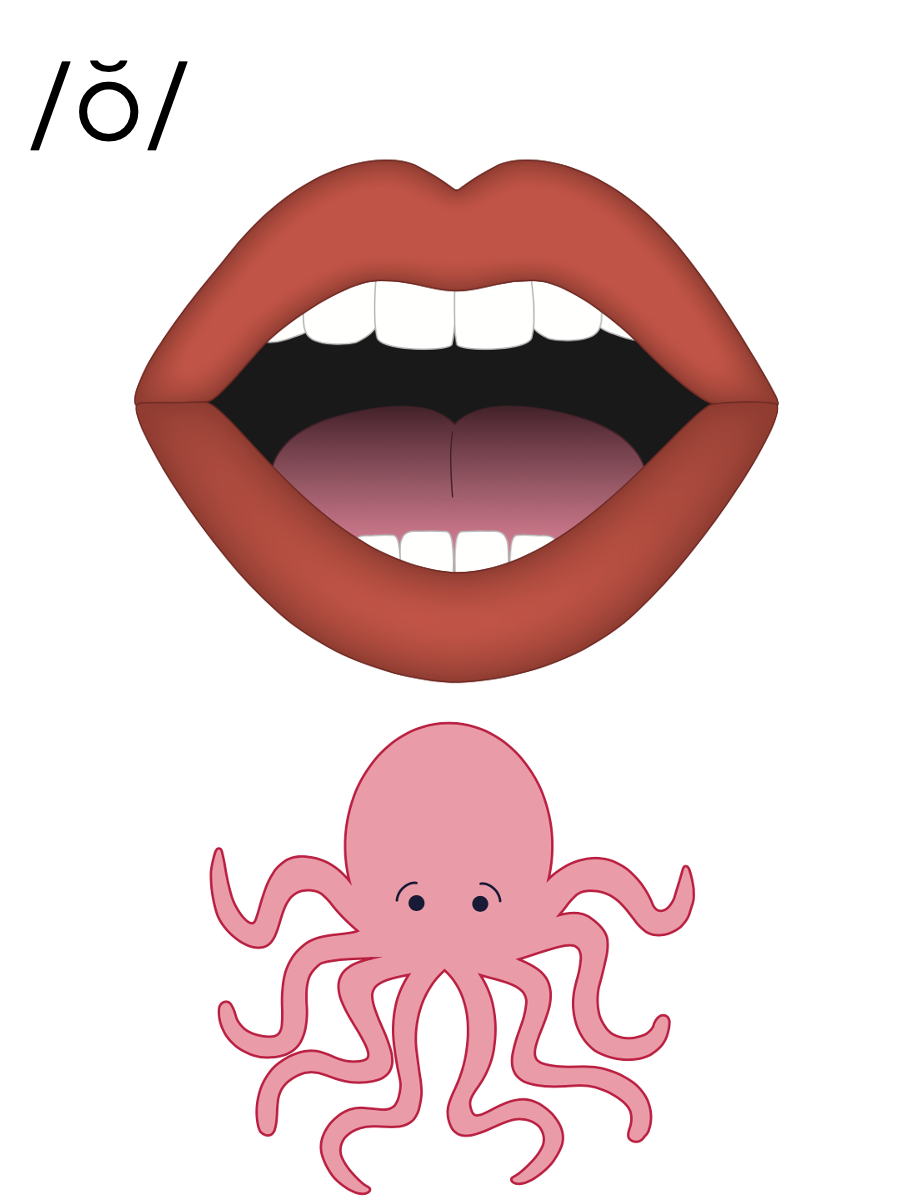 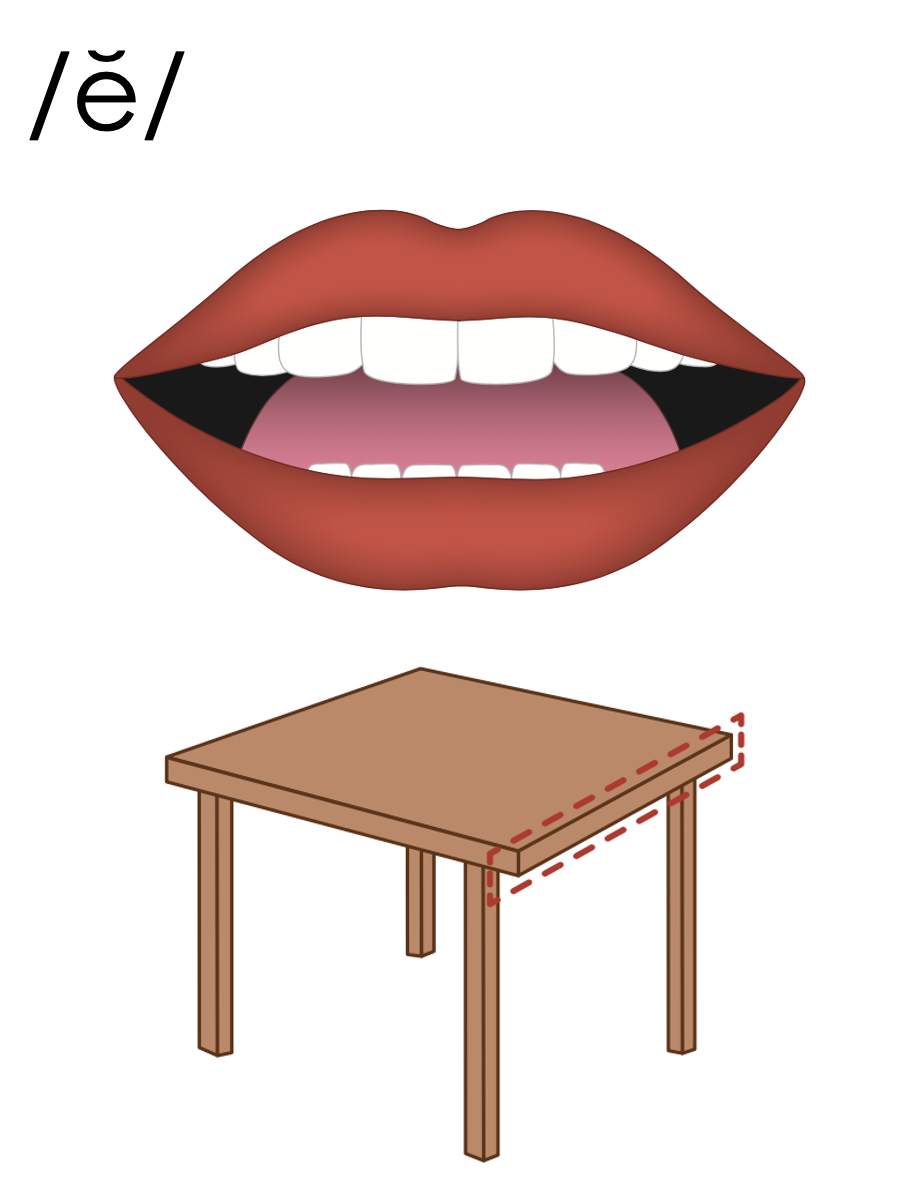 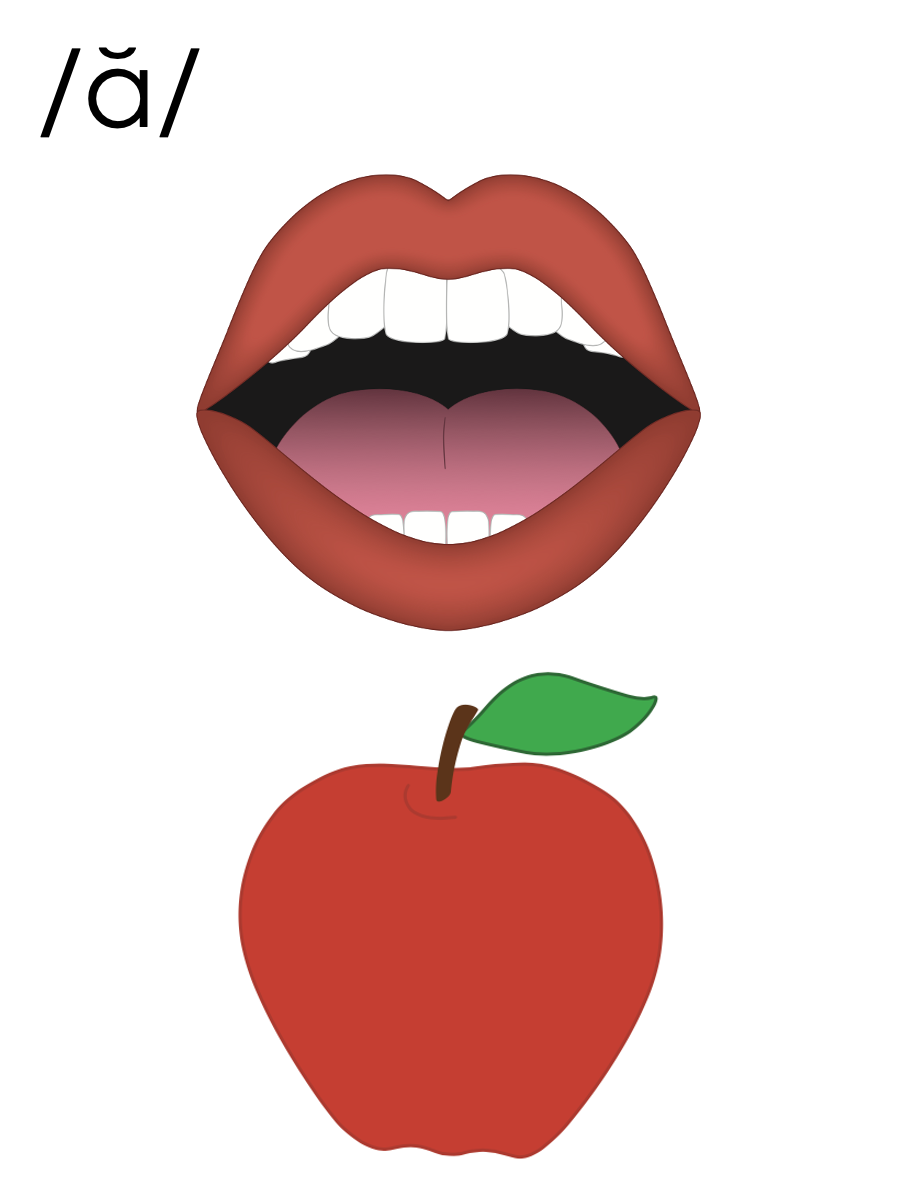 Open Syllables
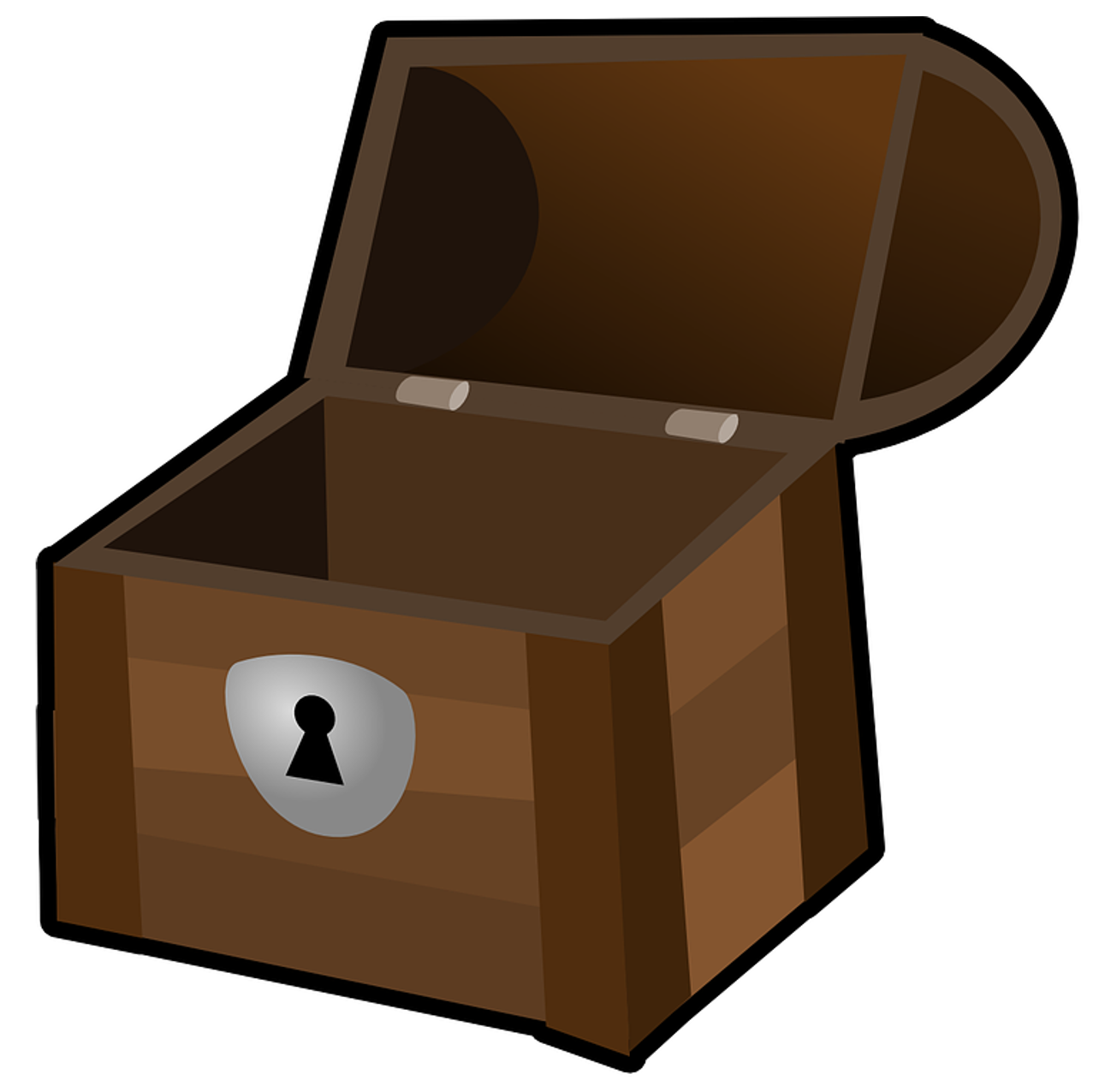 V
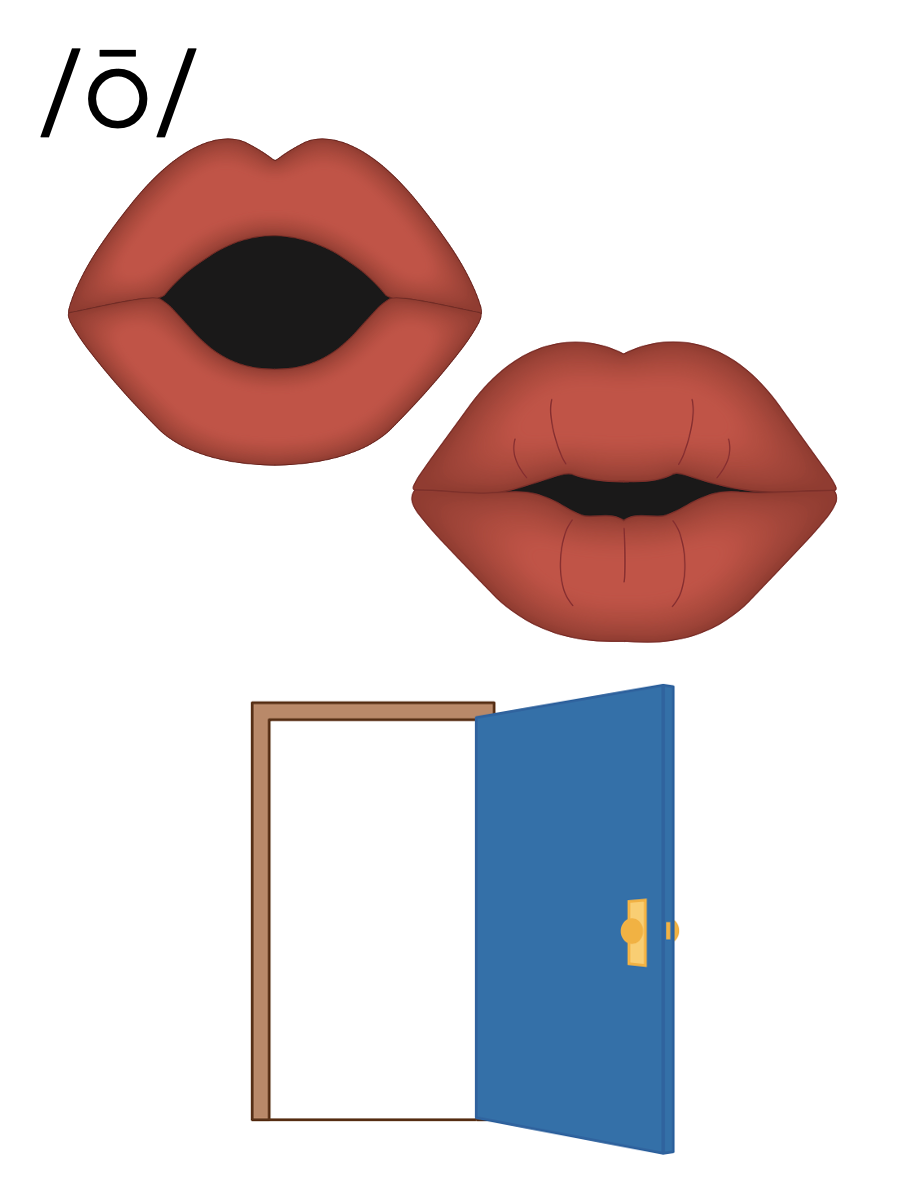 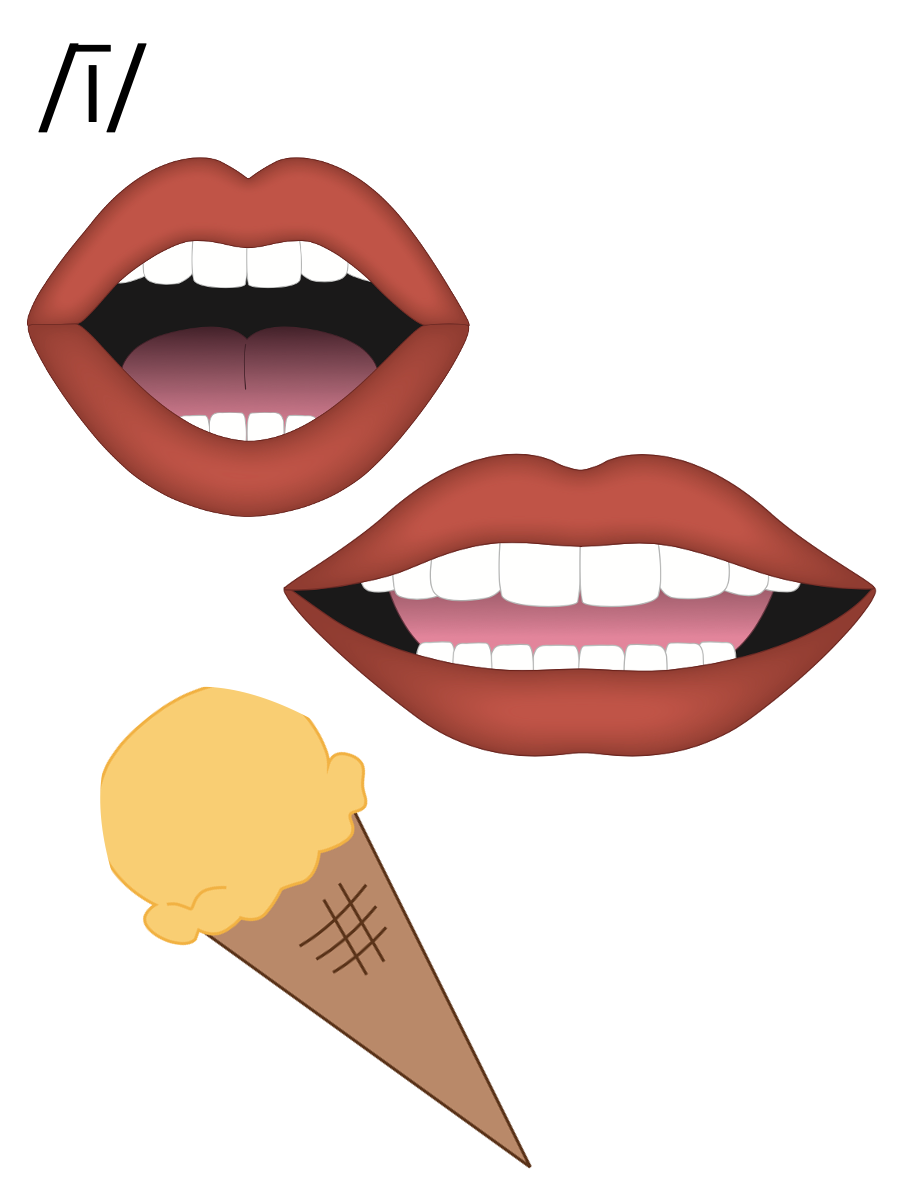 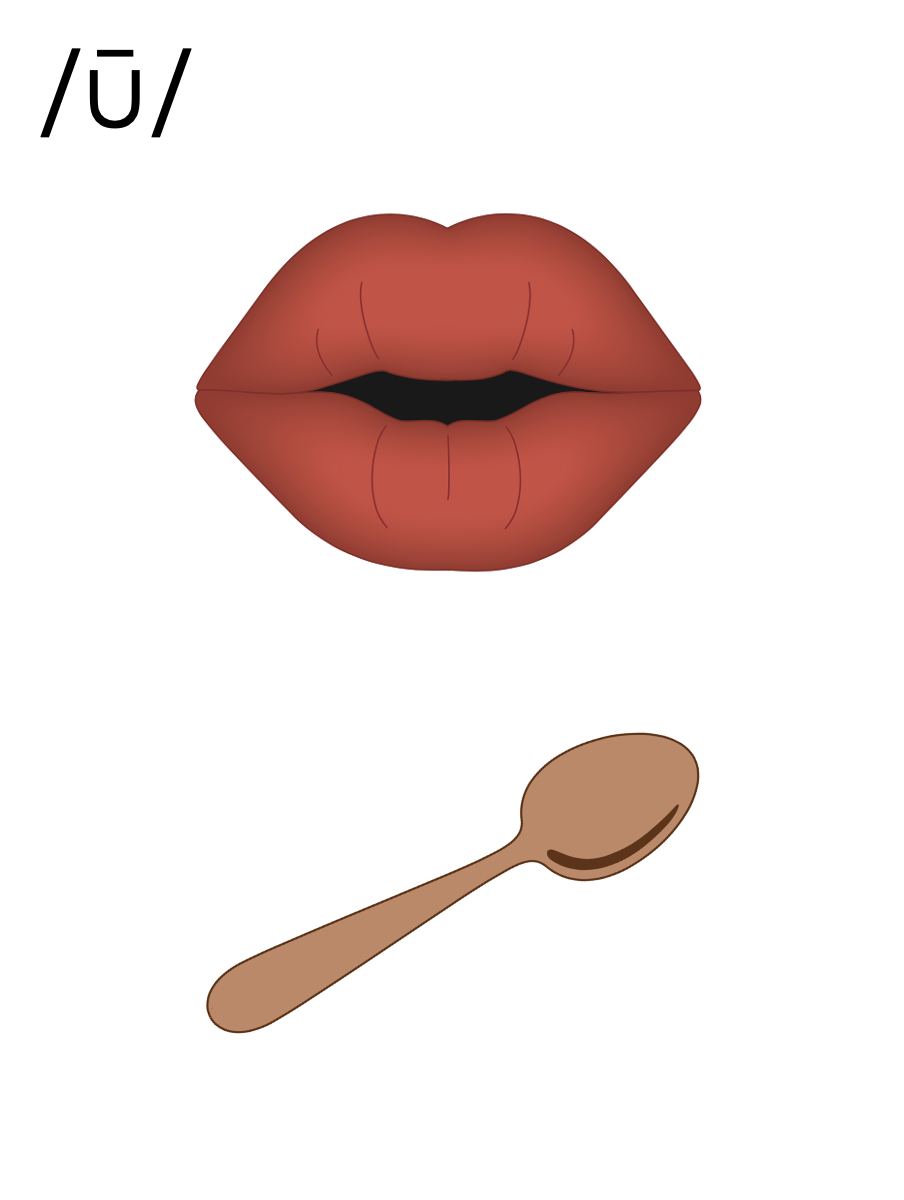 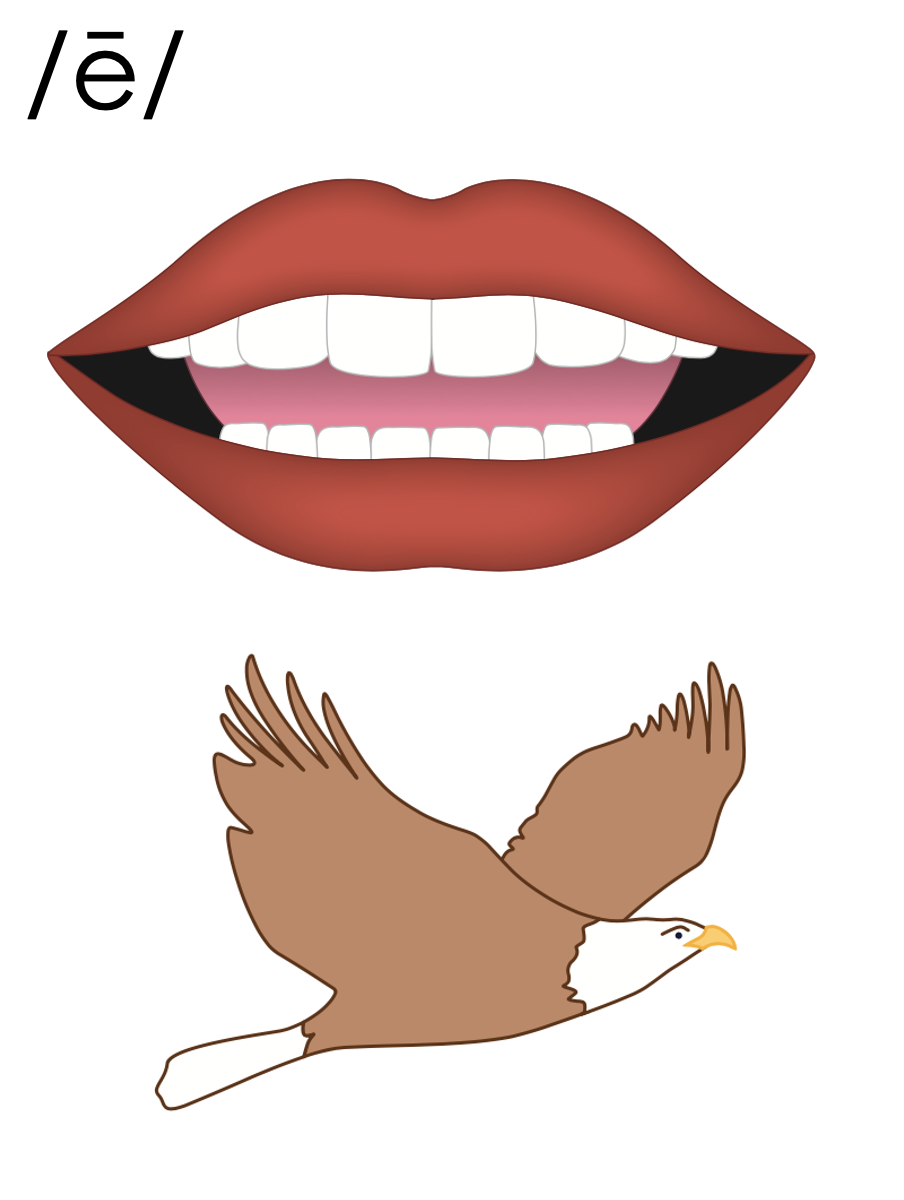 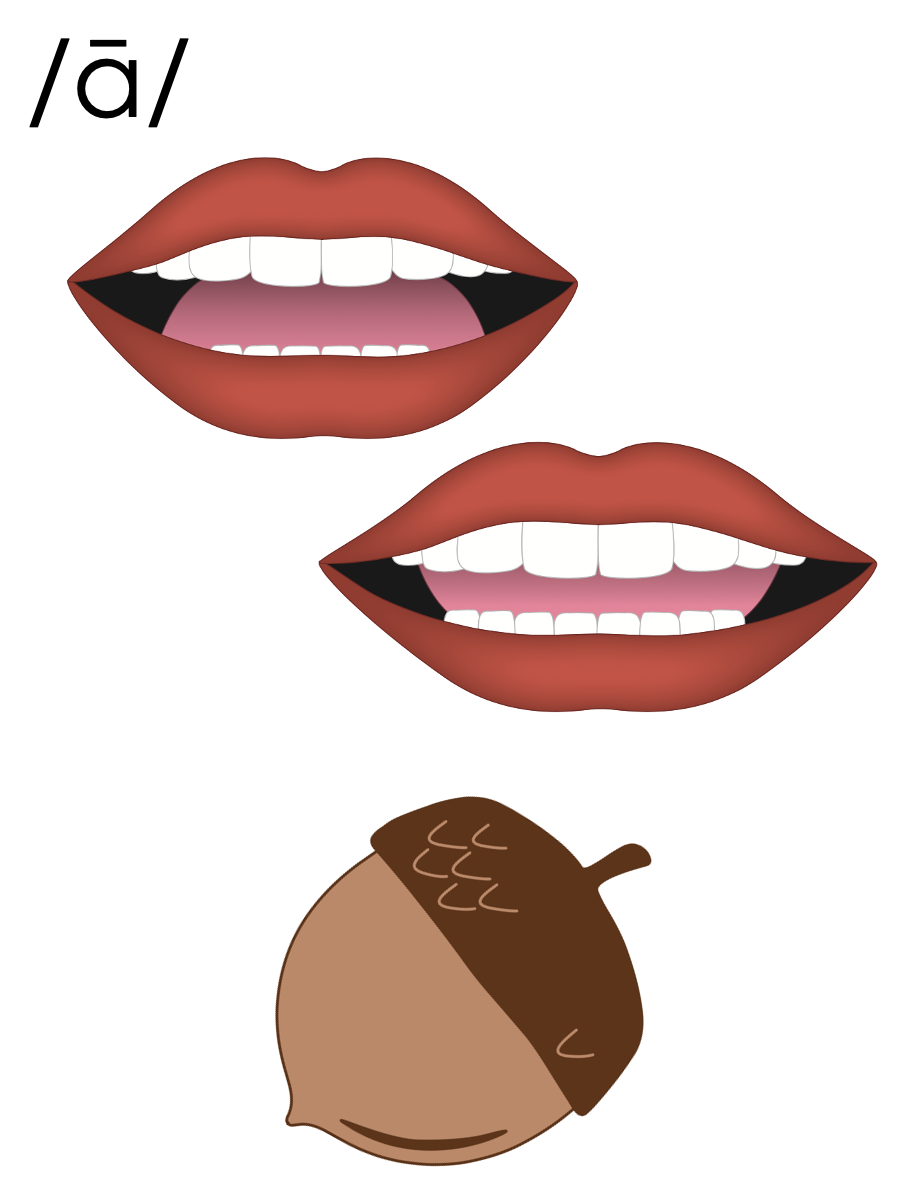 Final Stable Syllable
Final: last

Stable: stays the same
Final Stable Syllable
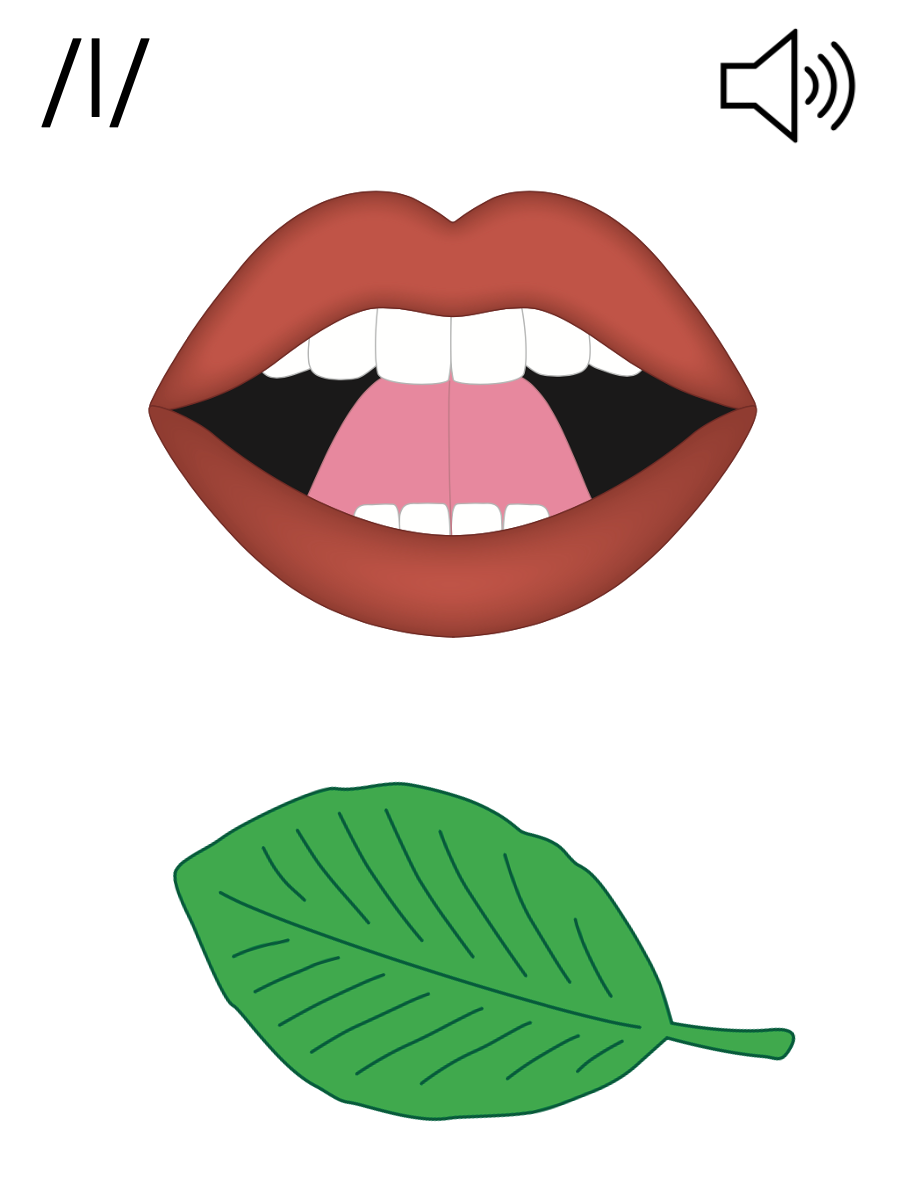 __ le
apple
puzzle
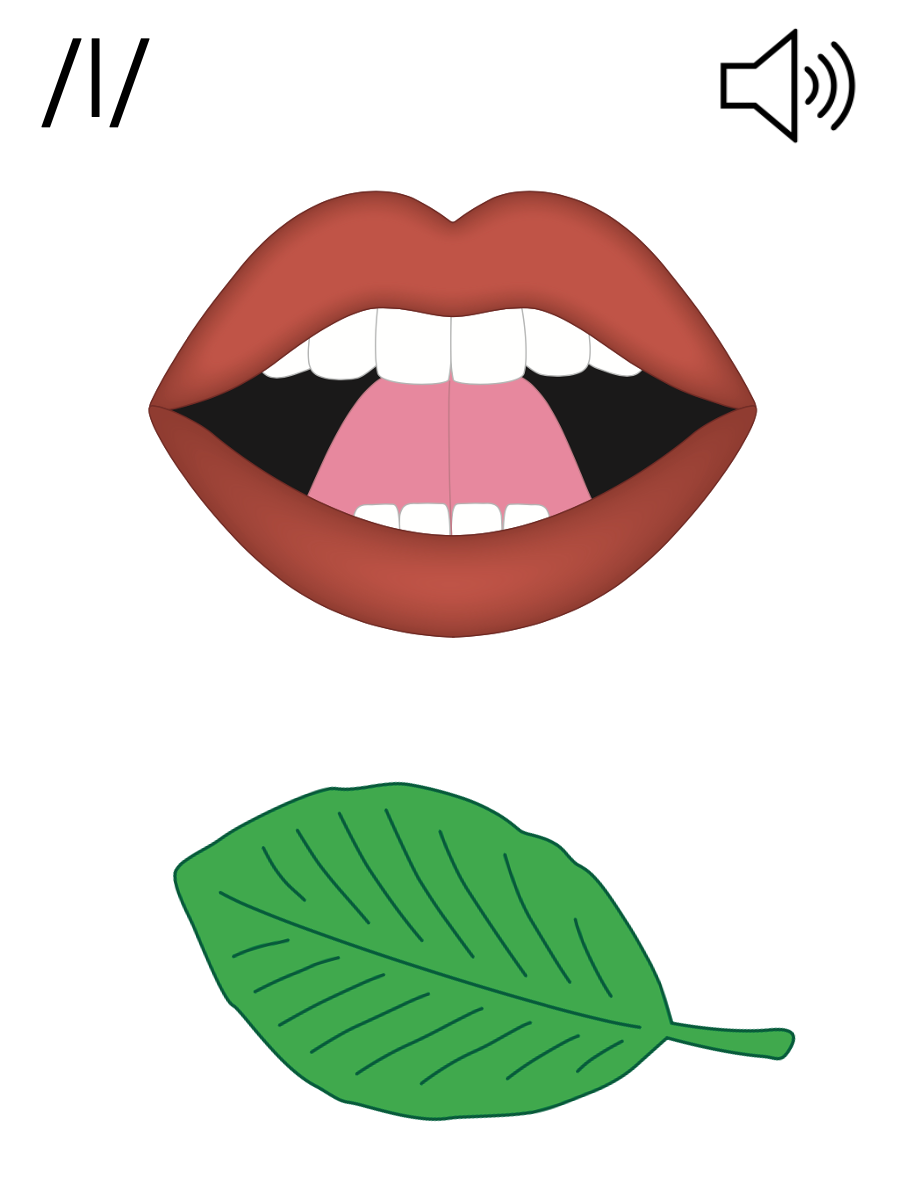 table
middle
[Speaker Notes: Handwriting paper for letter formation practice. Use as needed. 
See UFLI Foundations manual for more information about letter formation.]
little
puddle
jingle
middle
battle
handle
simple
trample
table
noble
[Speaker Notes: See UFLI Foundations lesson plan Step 5 for words to spell.
Handwriting paper to model spelling.]
[Speaker Notes: See UFLI Foundations lesson plan Step 5 for words to spell.
Handwriting paper for guided spelling practice.]
Insert brief reinforcement activity and/or transition to next part of reading block.
Lesson 75
-le
New Concept Review
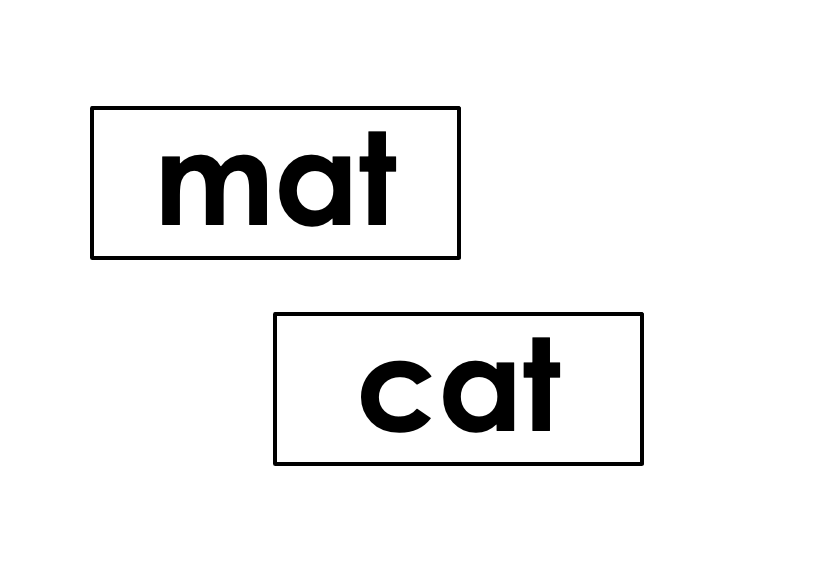 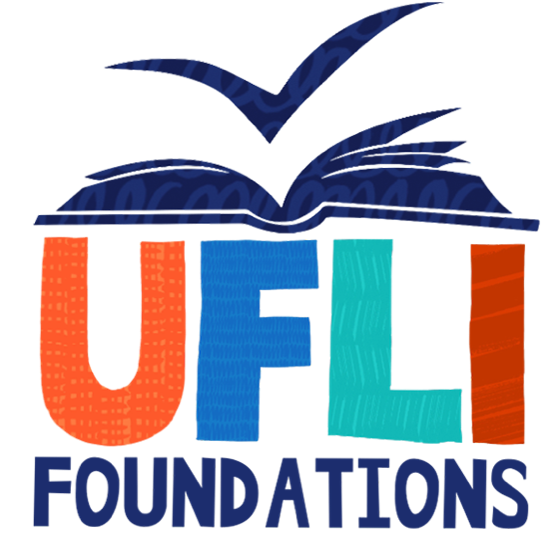 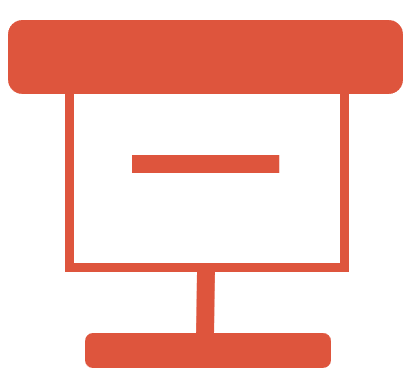 [Speaker Notes: See UFLI Foundations lesson plan Step 5 for recommended teacher language and activities to review the new concept.]
Syllable
A word or part of a word with one vowel sound.
Closed Syllables
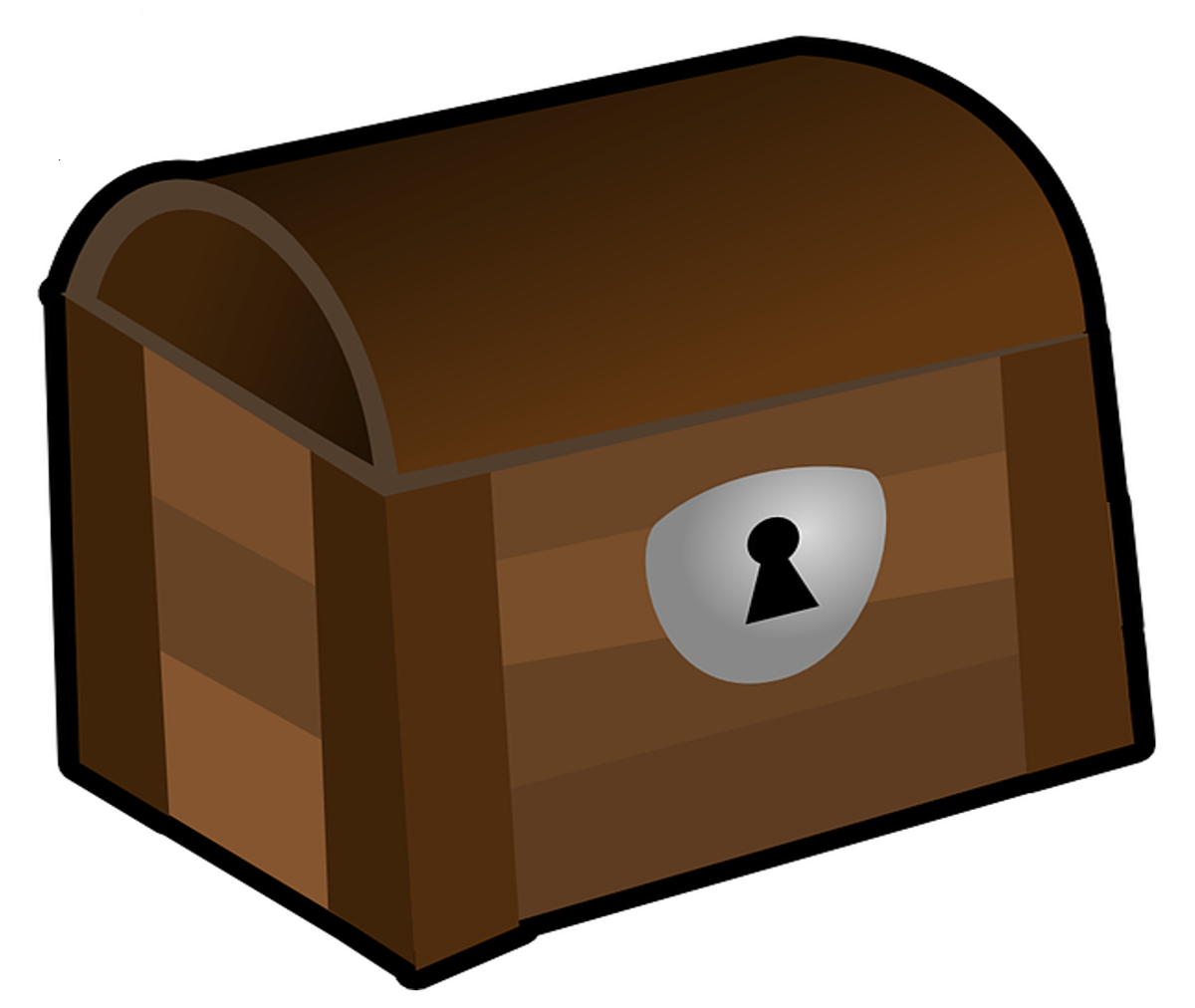 V
C
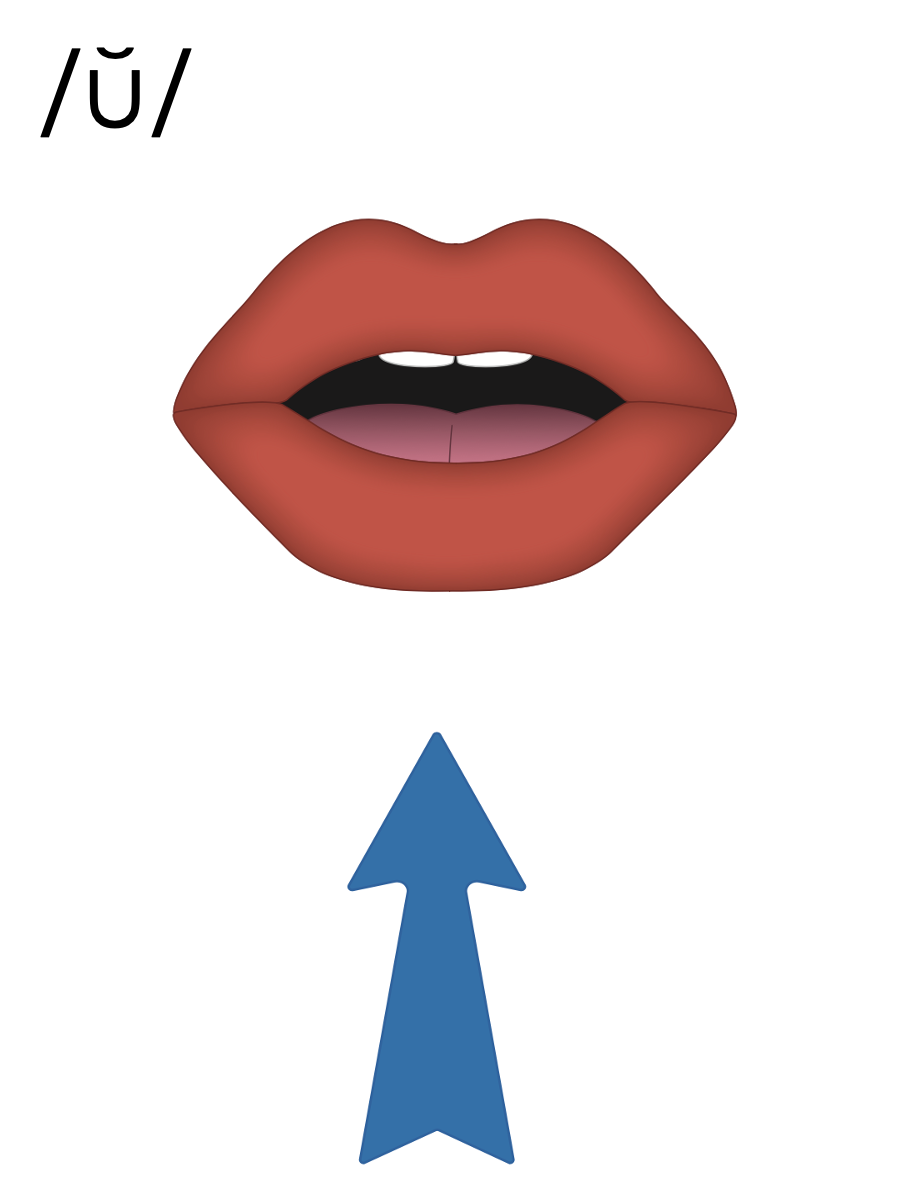 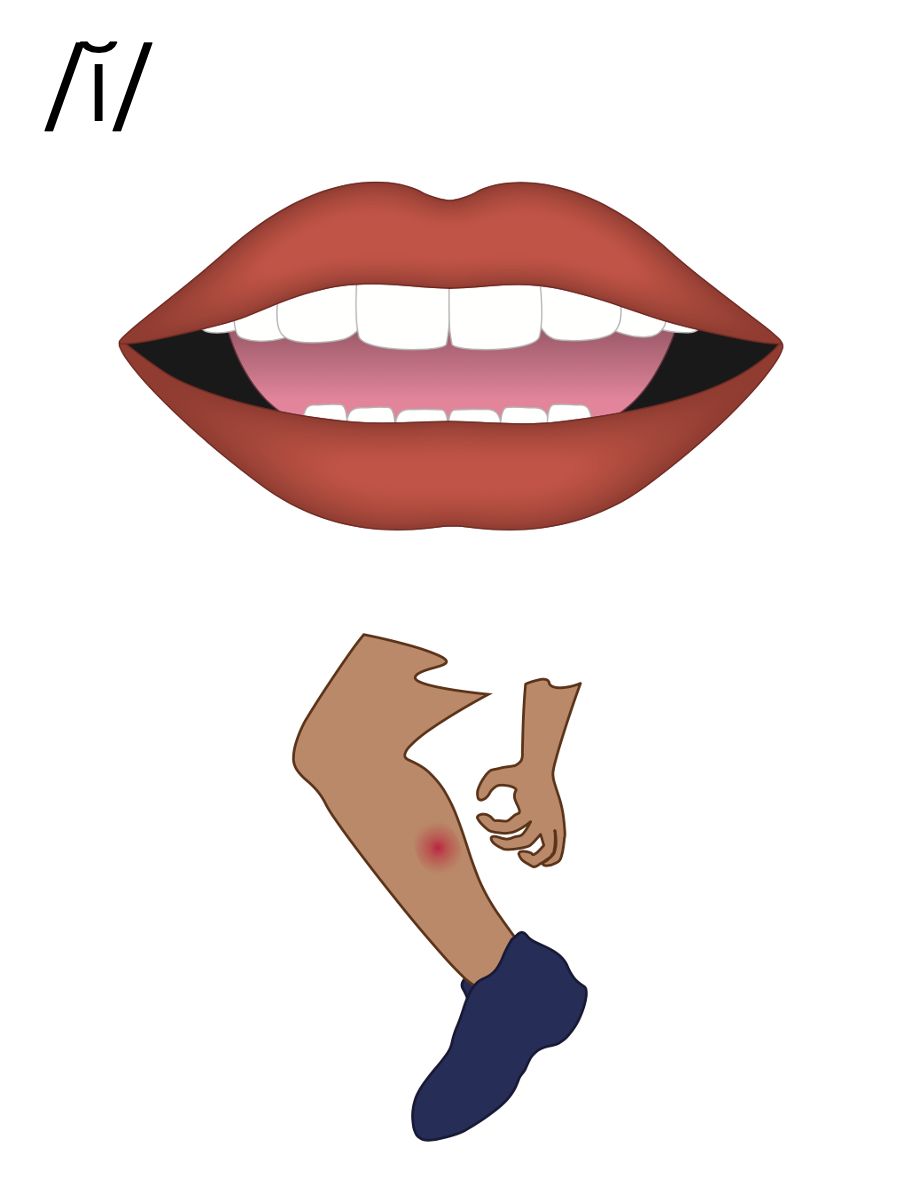 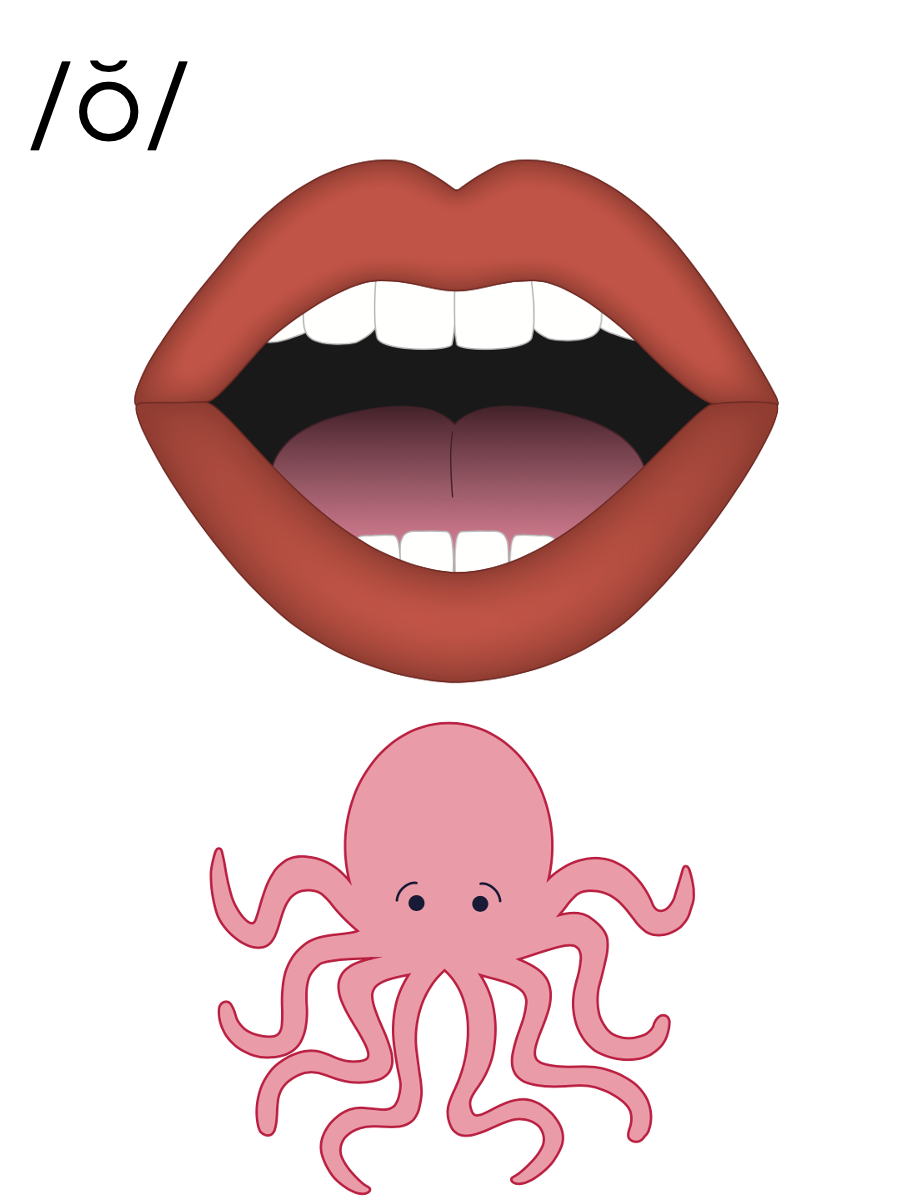 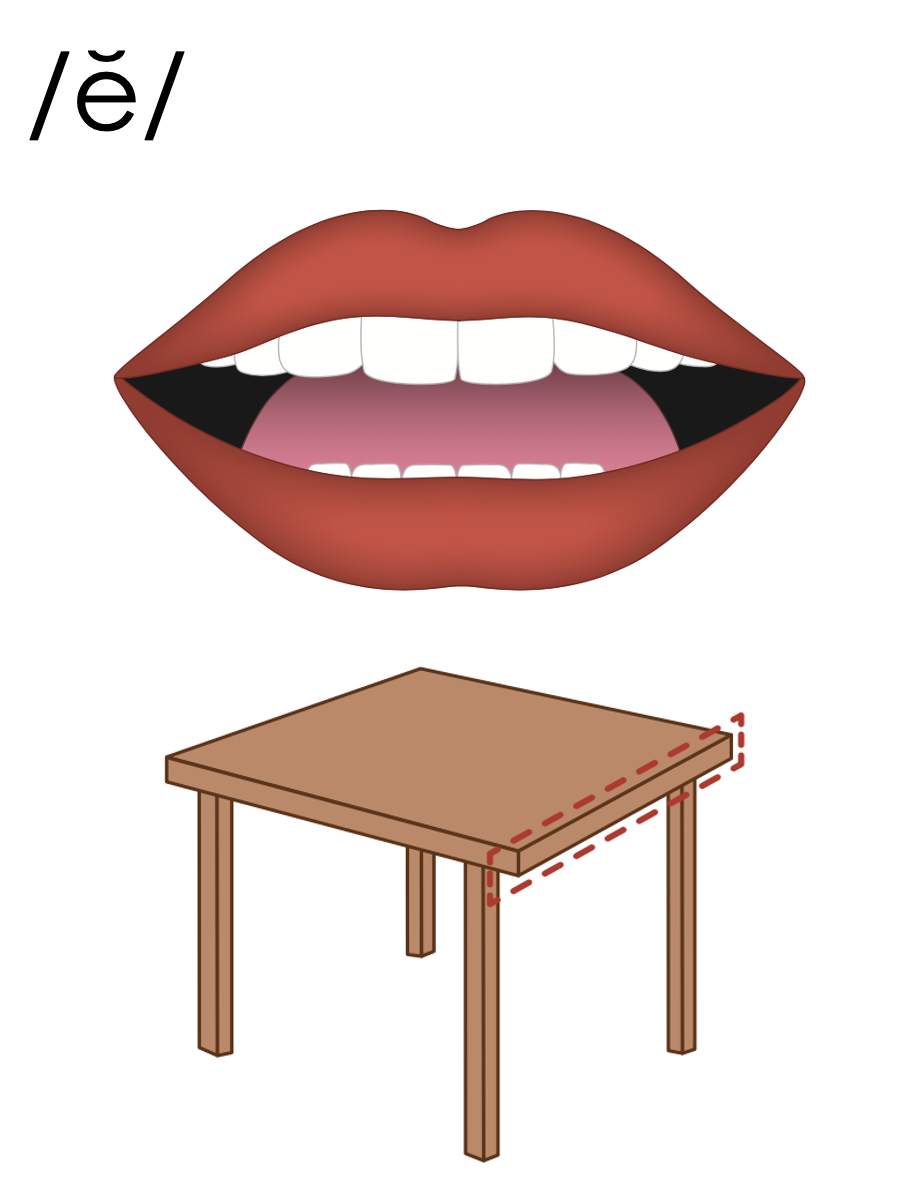 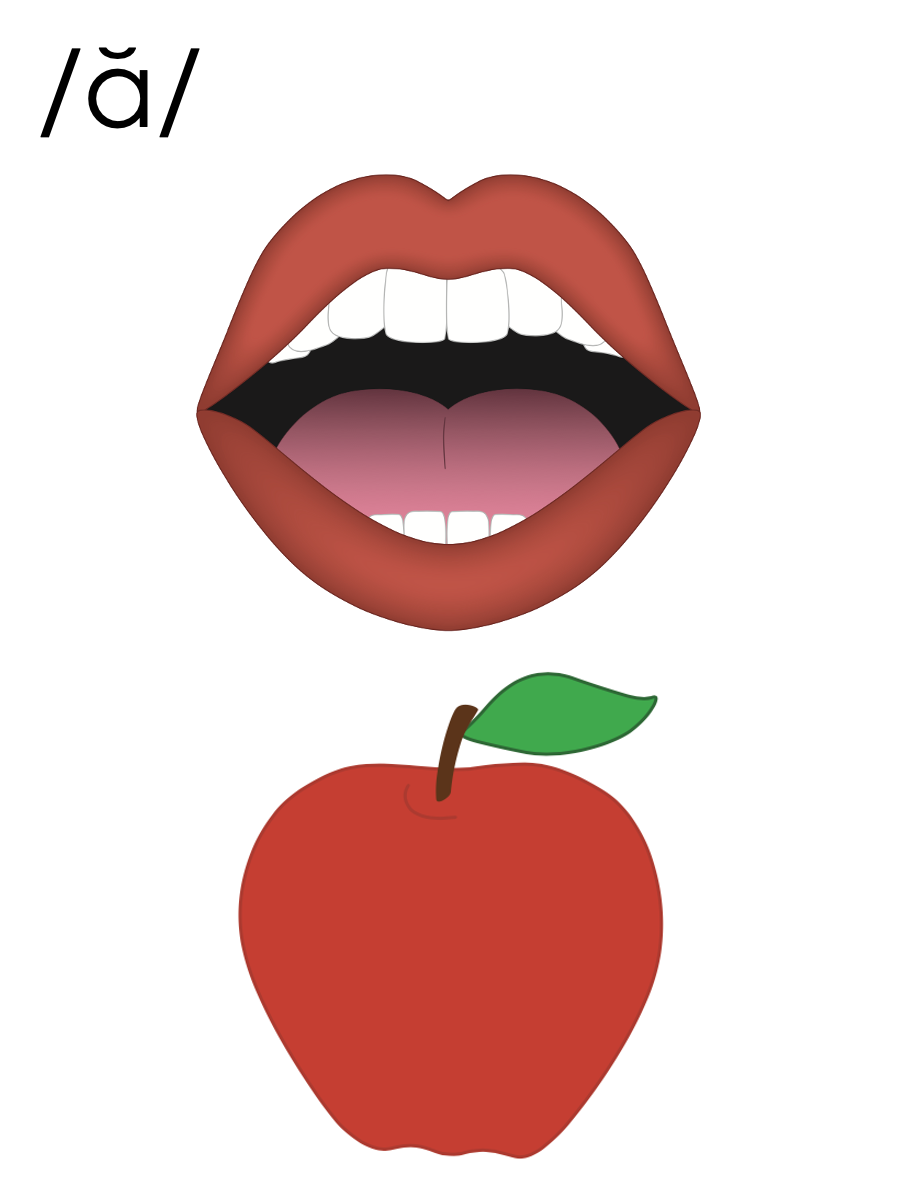 Open Syllables
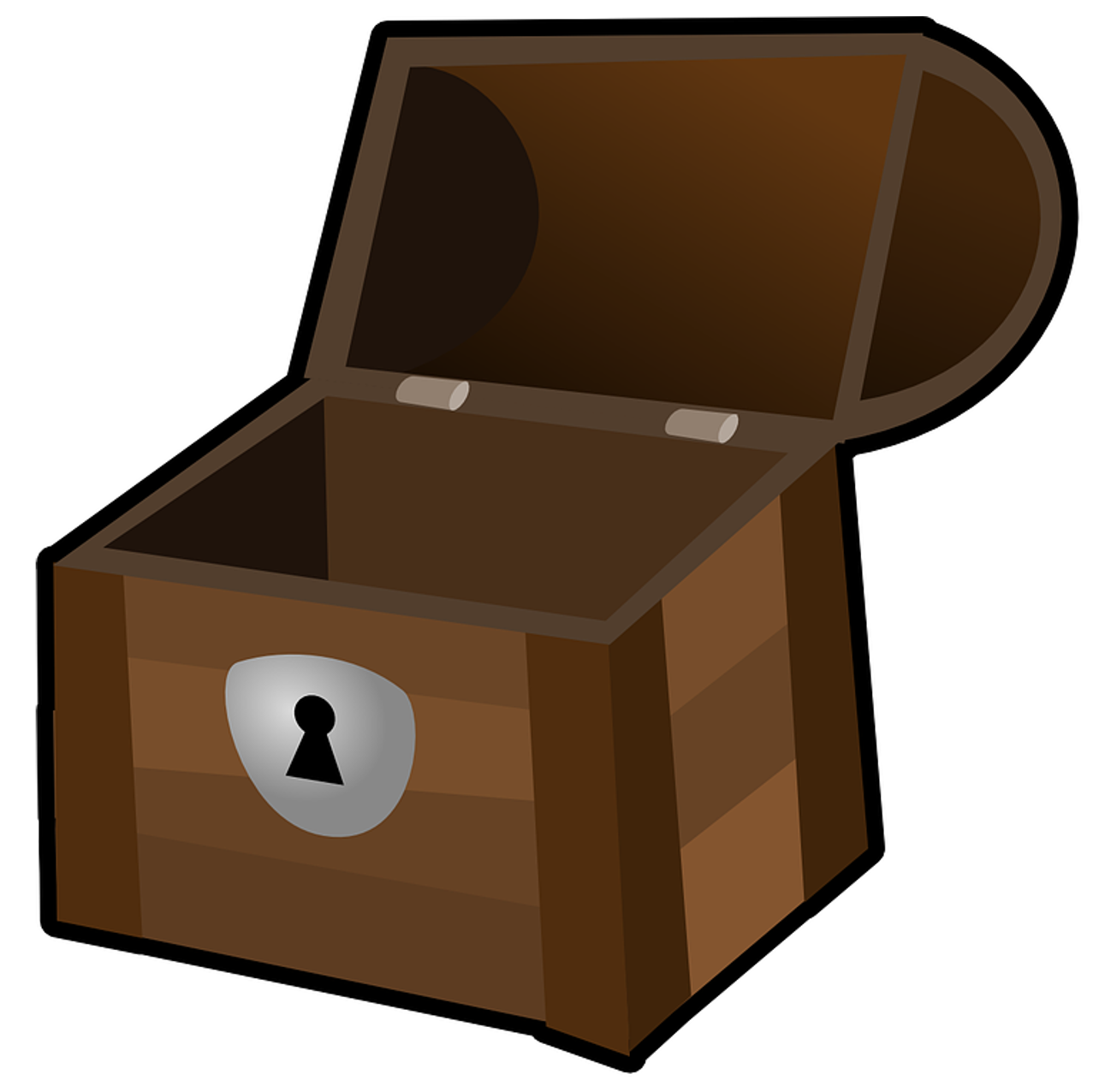 V
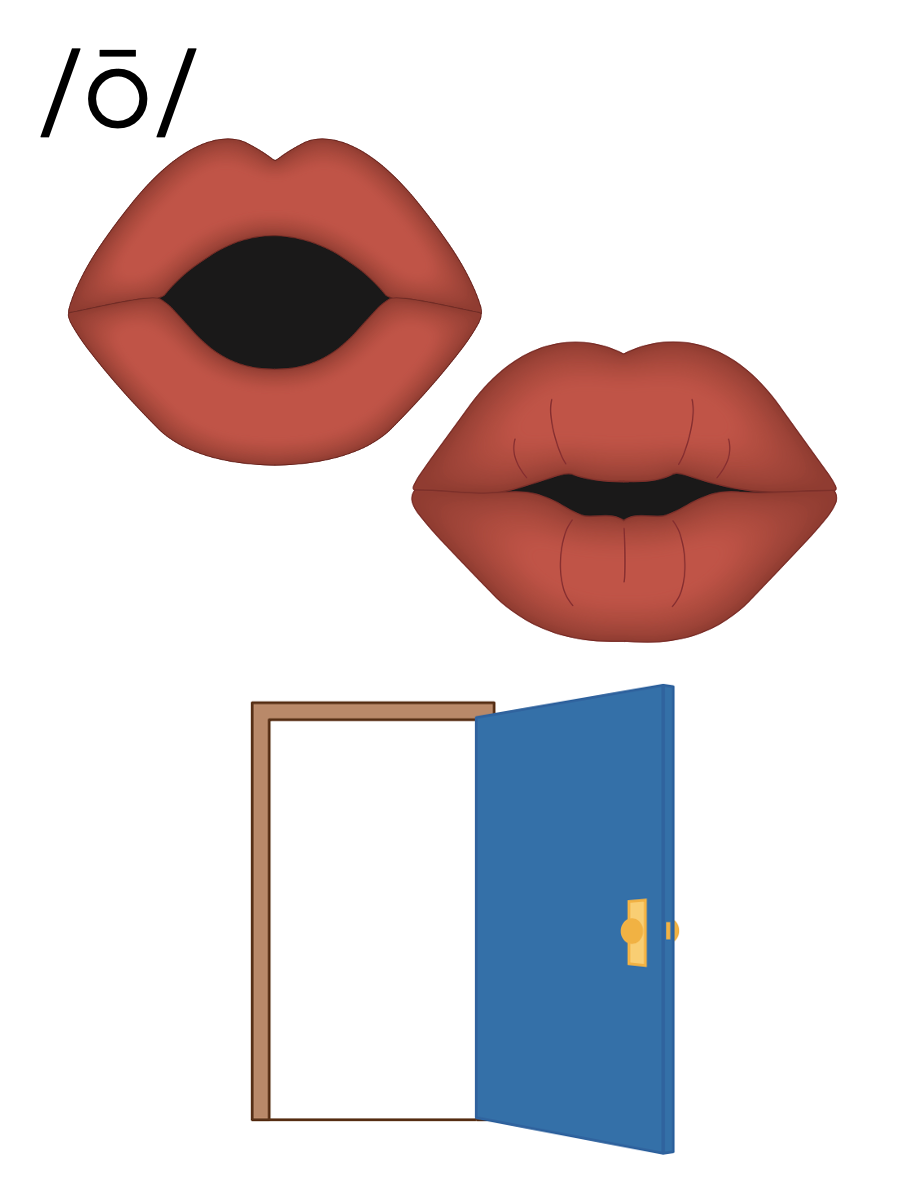 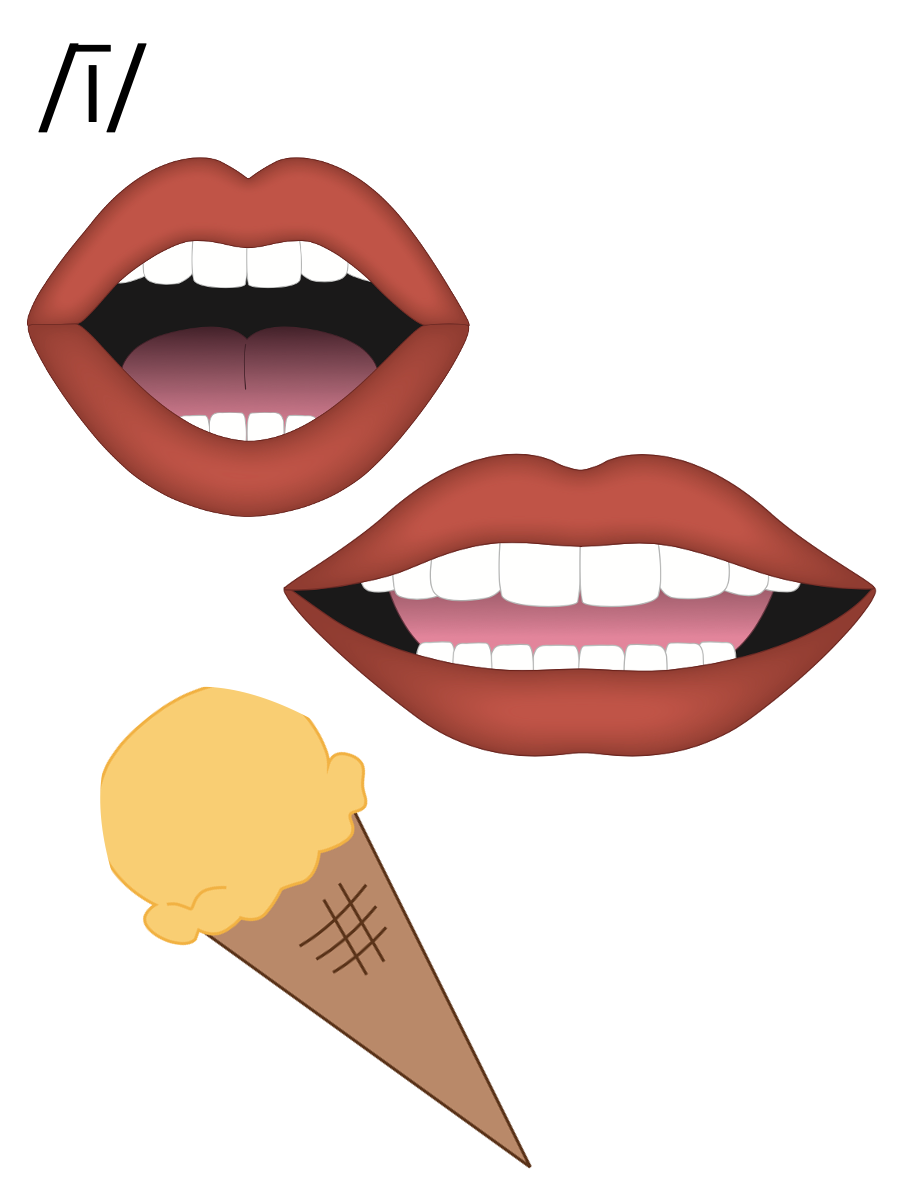 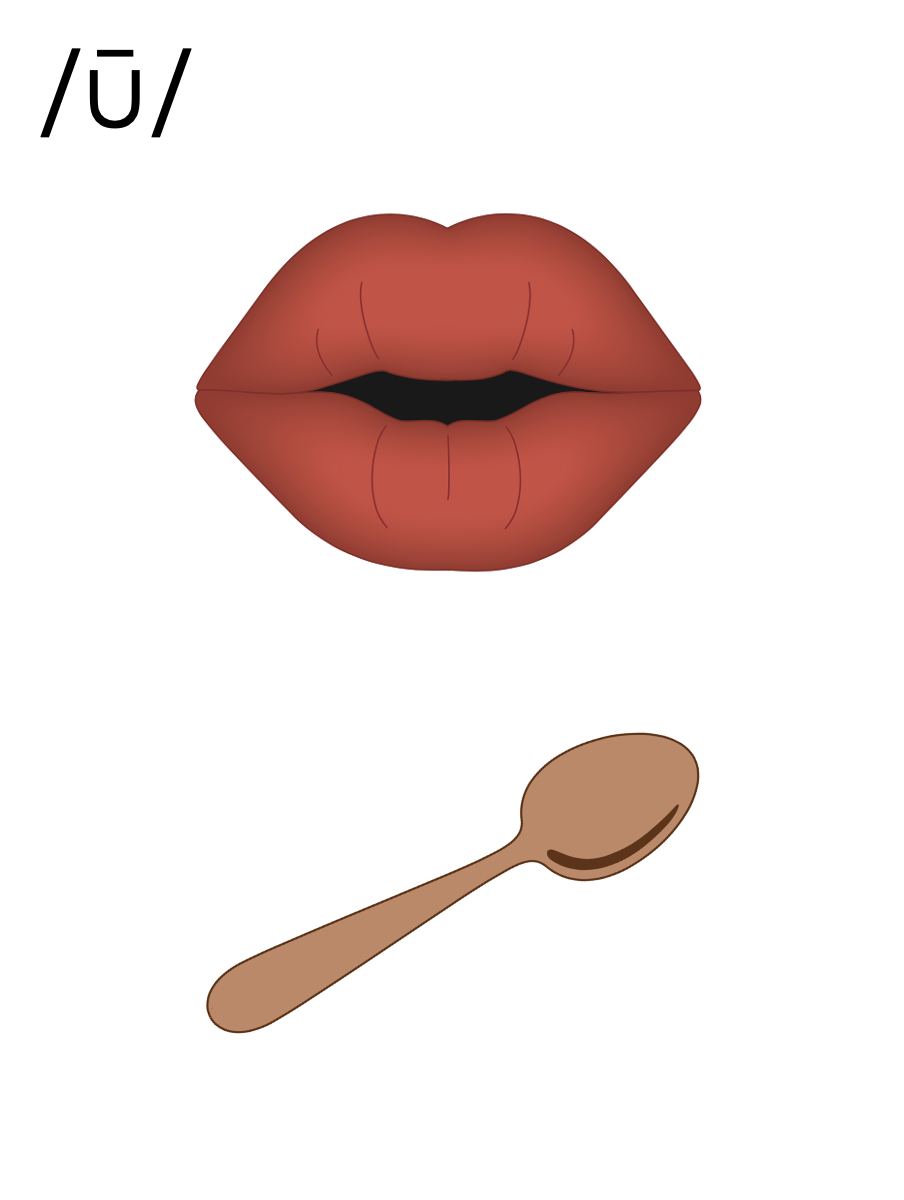 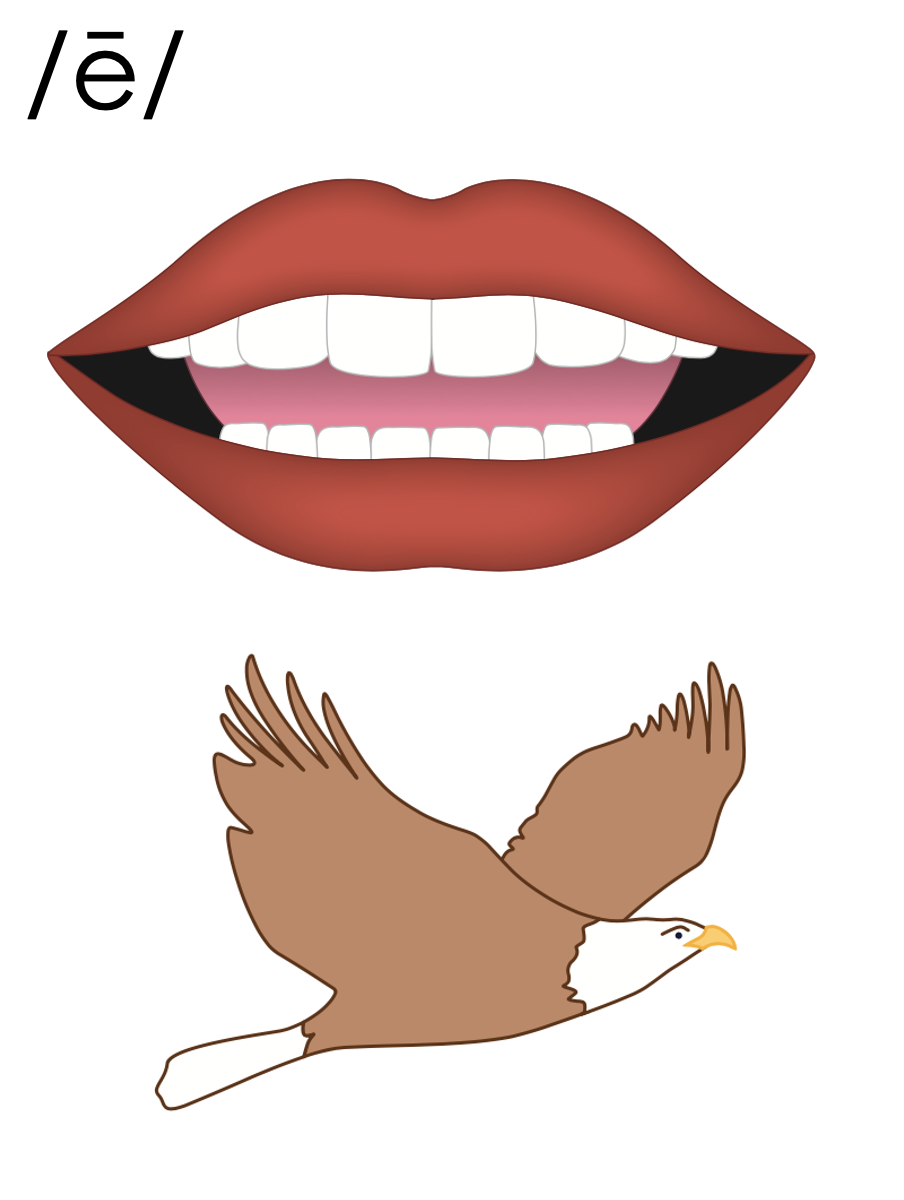 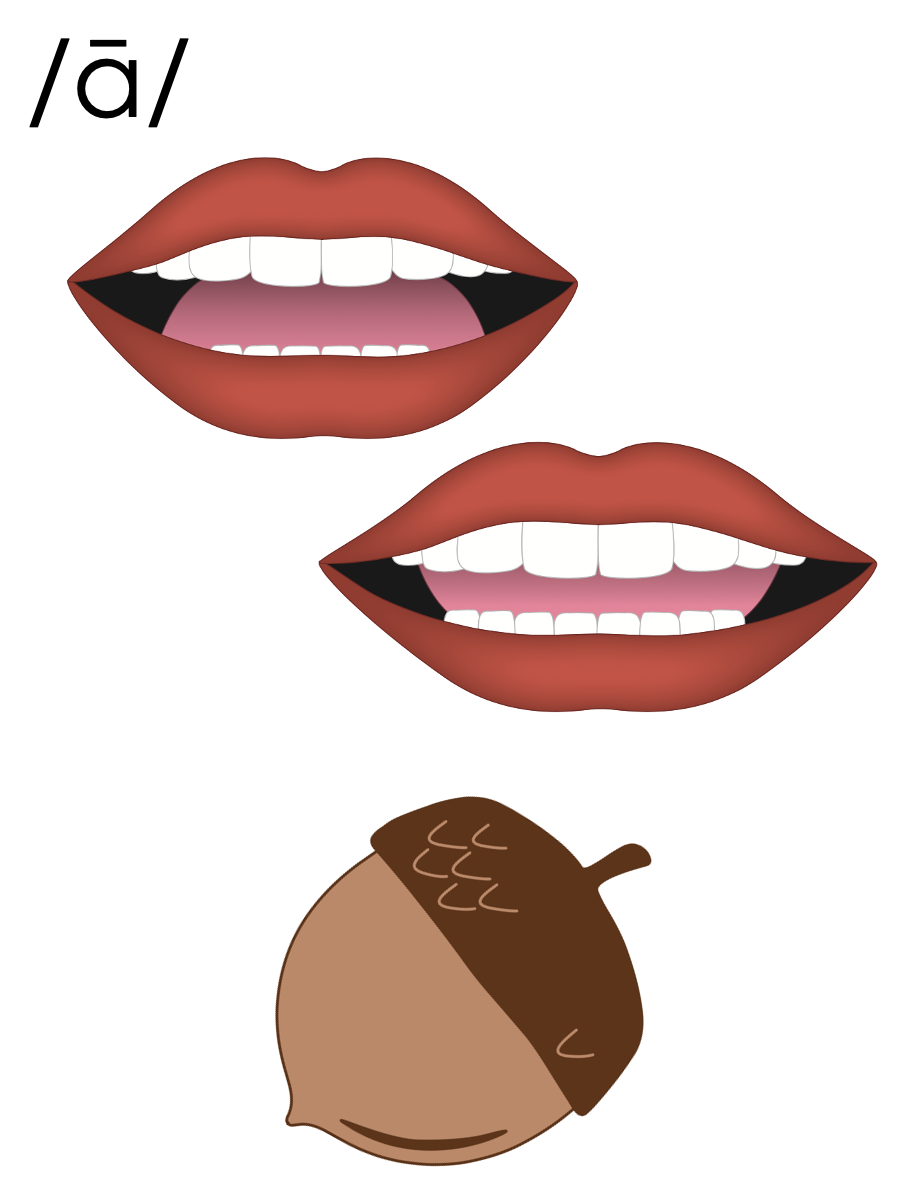 Final Stable Syllable
Final: last

Stable: stays the same
Final Stable Syllable
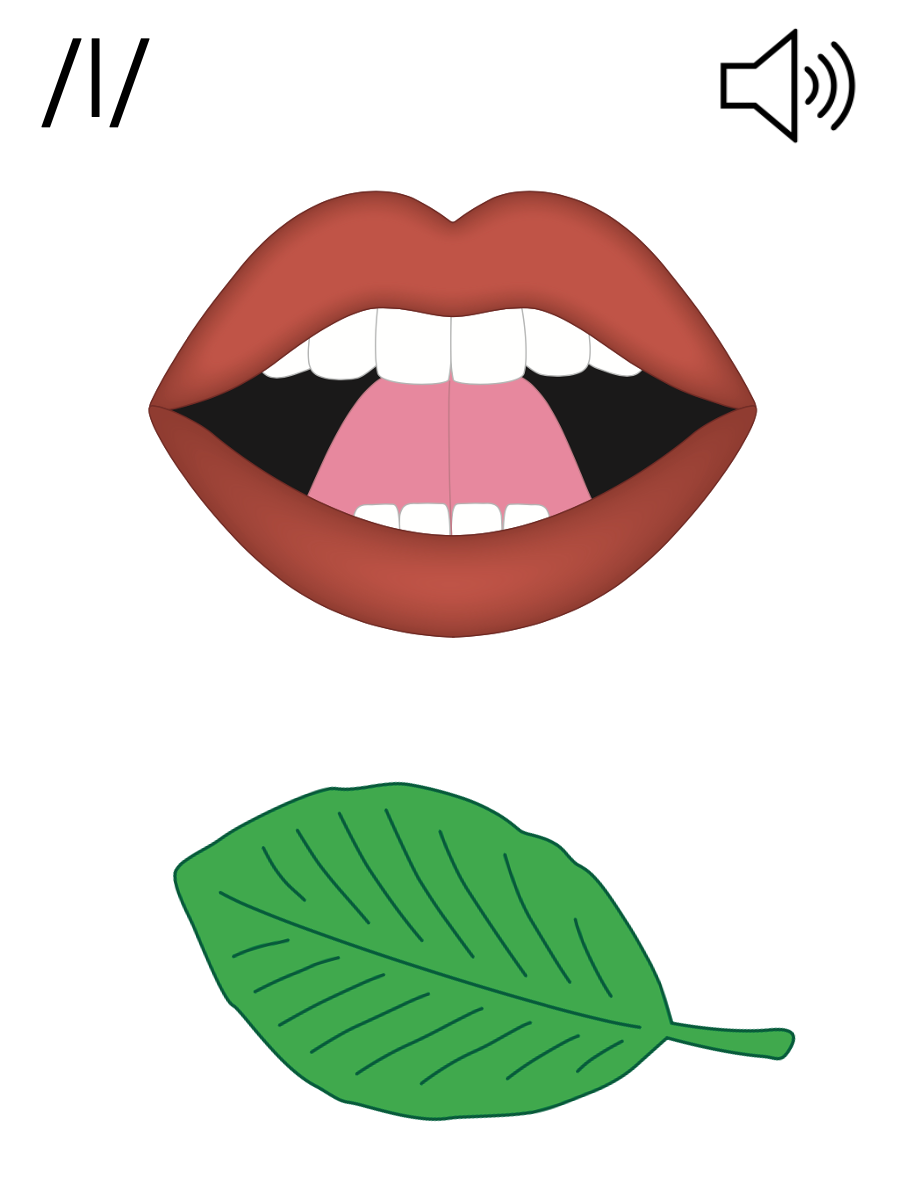 __ le
apple
puzzle
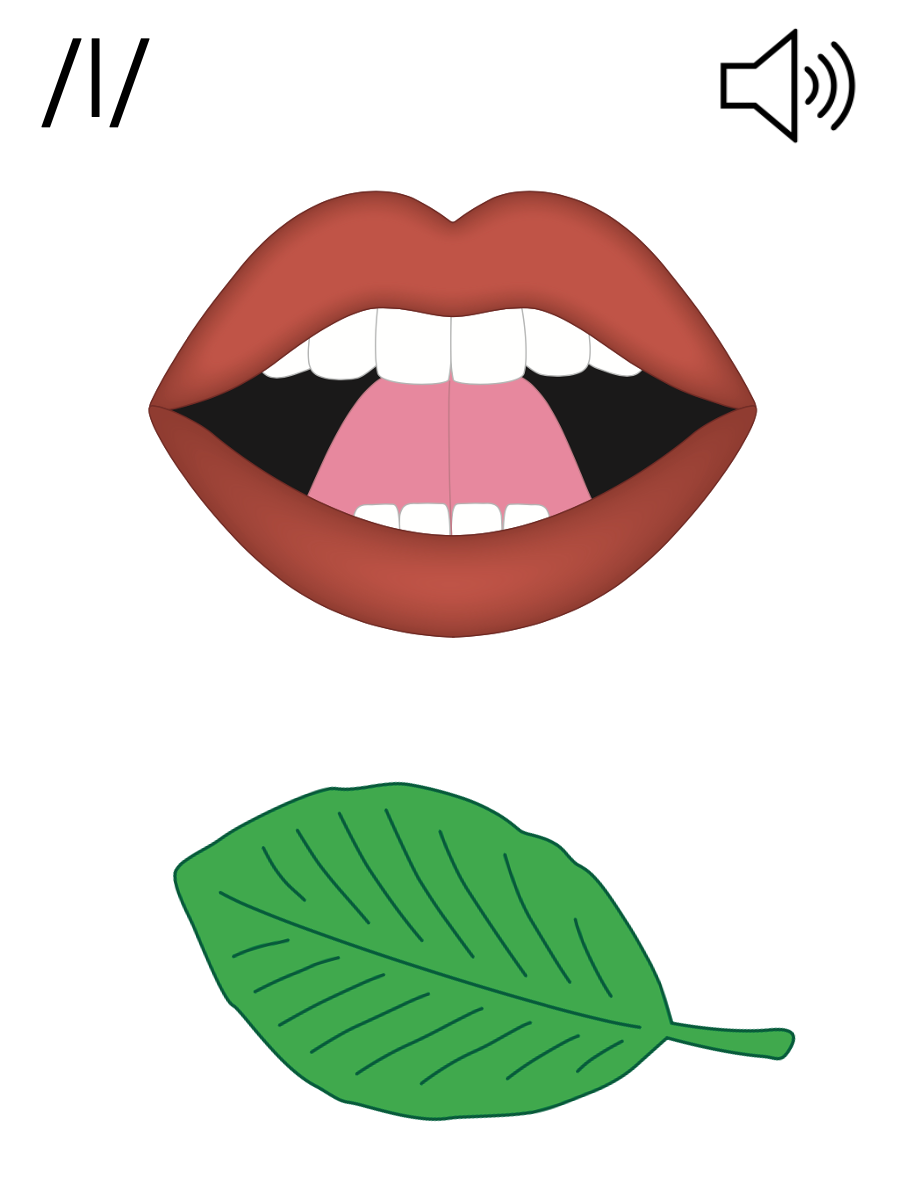 table
middle
able
little
puzzle
example
[Speaker Notes: See UFLI Foundations lesson plan Step 6 for word work activity. 
Visit ufliteracy.org to access the Word Work Mat apps.]
[Speaker Notes: See UFLI Foundations lesson plan Step 7 for irregular word activities.
The white rectangle under each word may be used in editing mode. Cover the heart and square icons then reveal them one at a time during instruction.]
[Speaker Notes: See UFLI Foundations manual for more information about reviewing irregular words.]
both
[Speaker Notes: Lesson 72+

 O represents the /ō/ sound. Since both is a CVC (closed syllable) word, it should be /ŏ/.
The white rectangle under the word may be used in editing mode. Cover the heart and square icons then reveal them one at a time during instruction.]
four
[Speaker Notes: Lesson 73+

OUR represents the /or/ sound.

The white rectangle under the word may be used in editing mode. Cover the heart and square icons then reveal them one at a time during instruction.]
fourth
[Speaker Notes: Lesson 73+

OUR represents the /or/ sound.

The white rectangle under the word may be used in editing mode. Cover the heart and square icons then reveal them one at a time during instruction.]
forty
[Speaker Notes: Lesson 74+

After OR /or/ in Lesson 78, this spelling is not irregular, but it can be confusing once a student has learned to spell FOUR and FOURTH.  FORTY is often misspelled FOURTY.

Also, T may be pronounced /d/ depending on dialect. 

The white rectangle under the word may be used in editing mode. Cover the heart and square icons then reveal them one at a time during instruction.]
[Speaker Notes: Handwriting paper for irregular word spelling practice. Use as needed. 
See UFLI Foundations manual for more information about reviewing irregular words.]
Teach
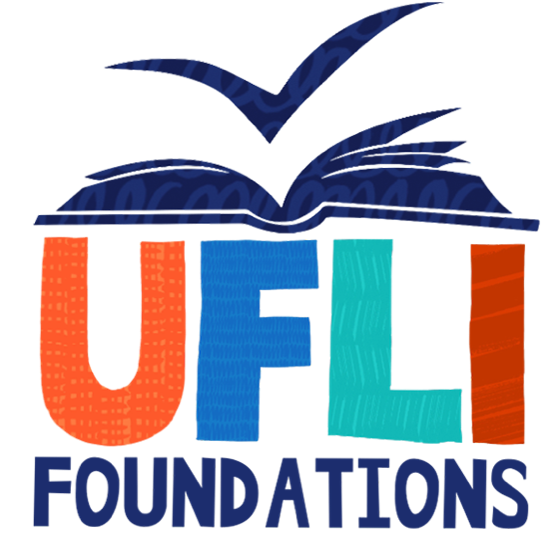 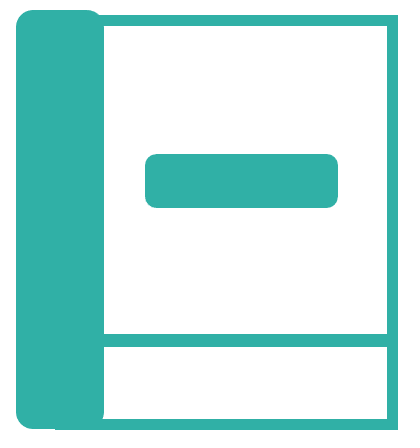 [Speaker Notes: The orange star indicates these are new irregular words that need to be introduced. 
See UFLI Foundations manual for more information about teaching irregular words.]
people
[Speaker Notes: Lesson 75+

EO represents the /ē/ sound.

The white rectangle under the word may be used in editing mode. Cover the heart and square icons then reveal them one at a time during instruction.]
[Speaker Notes: Handwriting paper for irregular word spelling practice. Use as needed. 
See UFLI Foundations manual for more information about teaching irregular words.]
[Speaker Notes: See UFLI Foundations lesson plan Step 8 for connected text activities.]
My uncle is so kind and funny!
Many people see the bubbles go by.
There are forty people on the shuttle.
[Speaker Notes: See UFLI Foundations lesson plan Step 8 for sentences to write.]
[Speaker Notes: The UFLI Foundations decodable text is provided here. See UFLI Foundations decodable text guide for additional text options.]
Maple Fudge
Uncle Billy wanted to take Able to the candy shop. They drove to a lot and jumped on a shuttle to the shop. When they walked into the candy shop, they smelled the fudge on the table. Able wanted a sample of the maple fudge. He hoped it would not be a hassle for the woman behind the table.
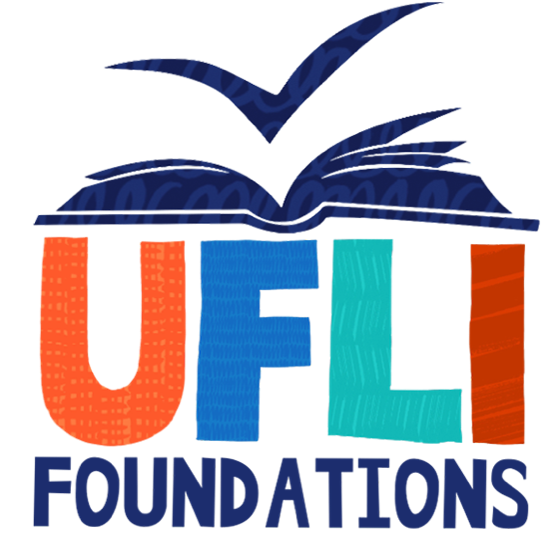 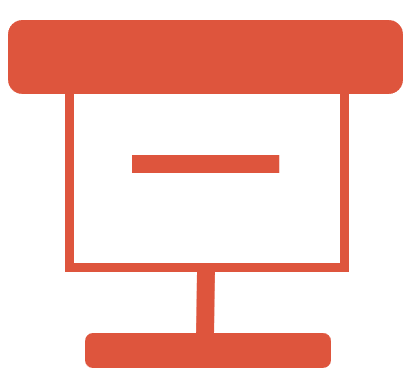 “Can I have a sample?” asked Able. “Yes, you can! Which would you like to sample?” said the woman. Able,
with a giggle, asked for the maple fudge. “You picked the best one to sample!” said the woman.
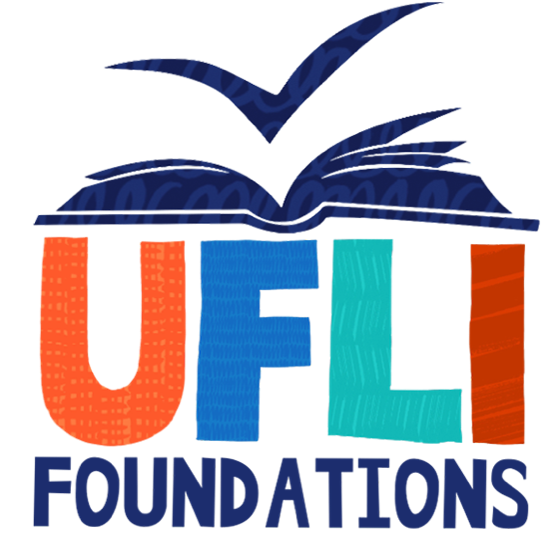 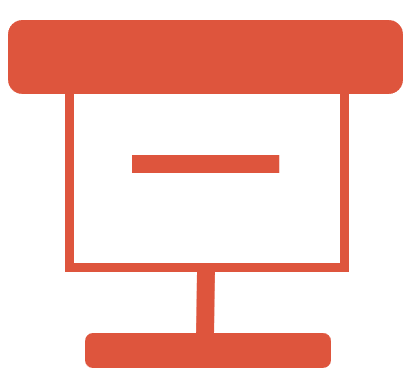 Able nibbled on the fudge. “This is so yummy!” he said while licking his lips. Uncle Billy got a little bag of fudge for Able to take back home.
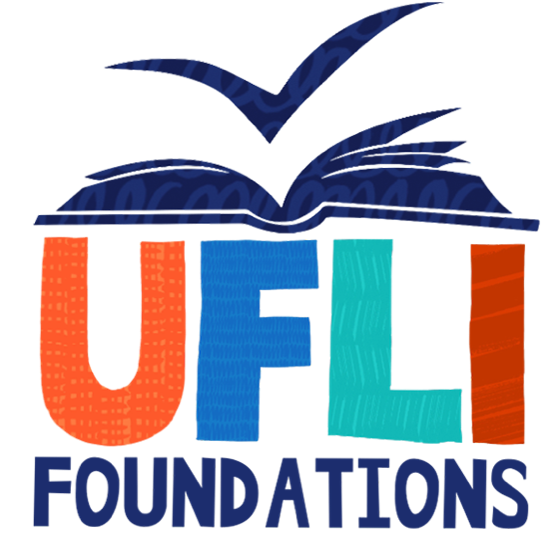 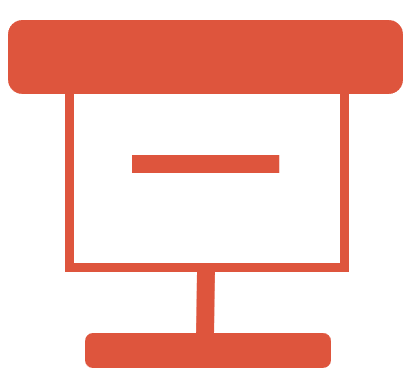 Insert brief reinforcement activity and/or transition to next part of reading block.